Муниципальное бюджетное дошкольное образовательное учреждение детский сад №89 «Крепыш»
Дополнительная общеобразовательная (общеразвивающая) программа 
Социально-педагогической направленности 
«Финансовая азбука» 



 Седова Любовь Владимировна, 
Должность: воспитатель
МБДОУ№ 89 «Крепыш»


г.Сургут, 2023
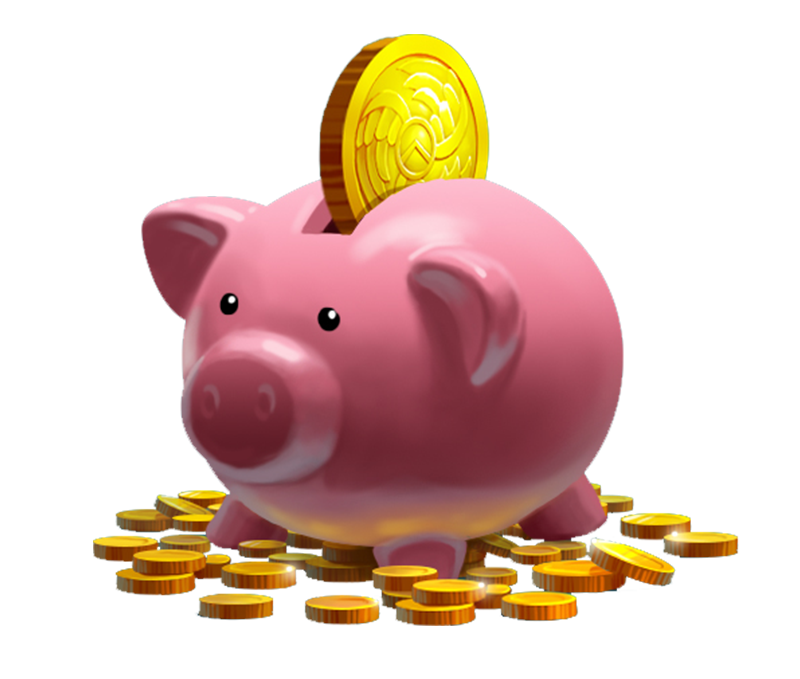 Стратегия повышения финансовой грамотности в Российской Федерации
Программа «Финансовая грамотность» разработана на основе программы А.Д. Шатовой «Экономическое воспитание дошкольников». Программа направлена на первоначальное экономическое образование детей от 6 до 8 лет.Программа отражает основные положения стратегии повышения финансовой грамотности в Российской Федерации на 2017–2023 годы, утвержденной распоряжением Правительства Российской Федерации от 25 сентября 2017 года № 2039-р, содержит определение финансовой грамотности как результата процесса финансового образования, который, в свою очередь, определяется как сочетание осведомленности, знаний, умений и поведенческих моделей, необходимых для принятия успешных финансовых решений и, в конечном итоге, для достижения финансового благосостояния.
НовизнаВ Российской Федерации все большее внимание уделяется вопросам повышения уровня финансовой грамотности как важнейшего фактора экономического развития населения страны.Ребенок благодаря воспитателям (учителям) и родителям, приобретет доступные ему знания по финансовой грамотности и поймет, какое место экономика занимает в его окружающей действительности.Актуальность Программа «Азбука финансиста» приближает дошкольника к реальной жизни, развивает экономическое мышление, развиваются лидерские качества, расширит кругозор и словарный запас, усвоение экономических знаний на ступени дошкольного возраста – один из путей совершенствования нравственного и трудового воспитания. Важность решения этой проблемы определена Стратегией социально-экономического развития Югры до 2030 года, социального заказа общества и ориентирование на удовлетворение образовательных потребностей детей и родителей.
Педагогическая целесообразность – навыки, умения, приобретенные ребенком в дошкольный период, которые будут служить основой для дальнейшего  развития экономических знаний. в старшем дошкольном возрасте вполне возможно знакомить ребенка с миром экономики как c одной из неотъемлемых сторон социальной жизни. При этом экономическое воспитание способно обогатить социально-коммуникативное и познавательное развитие старших дошкольников. Правильно организованное экономическое воспитание способствует нравственному развитию ребенка. Программа направлена на личностное развитие, на ыормирование интереса к различным видам экономической деятельности.
Цели и задачи программы
Цель: способствовать формированию основ экономических компетенций и финансовой грамотности у детей старшего дошкольного возраста посредством различных видов деятельности.Задачи:Образовательные:способствовать формированию у детей старшего дошкольного возраста представления о потребностях человека на основе экономических понятий;продолжить формирование элементарных представлений о различных профессиях, о труде и продуктах труда;способствовать формированию представления о доходах, расходах и потребностях семьи;формировать представление о деньгах и бережного отношения к ним; формировать социально-нравственные качества: трудолюбие, умение планировать дела;обогащать словарь ребенка экономическими терминами;Развивающие:  развивать экономическое мышление;развивать внимание, связную речь;Воспитательные:воспитывать социально-нравственные качества;
Принципы и подходы к построению Программы принцип систематичности и последовательности;принцип цикличности построения программы;принцип природосообразности;принцип приобщения детей к социокультурным нормам, традициям семьи, общества и государства. принцип формирования познавательных интересов и познавательных действий ребенка в различных видах деятельности; принцип возрастной адекватности дошкольного образования: соответствие условий, требований, методов возрасту и особенностям развития;принцип сотрудничества ДОУ с семьей.
Годовой календарный план-график проведения работы с детьми
Содержание раздела «Деньги»
Просмотр презентаций и сюжетно-ролевые и дидактические  игры с совершением финансовых операций.
Знакомство с новыми экономическими терминами. 
Виртуальное посещение Феодосийский музей денег.
https://youtu.be/M2hjco8GQDU
Викторина «Деньги» -подведение итогов.
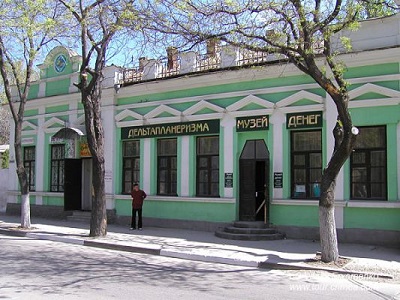 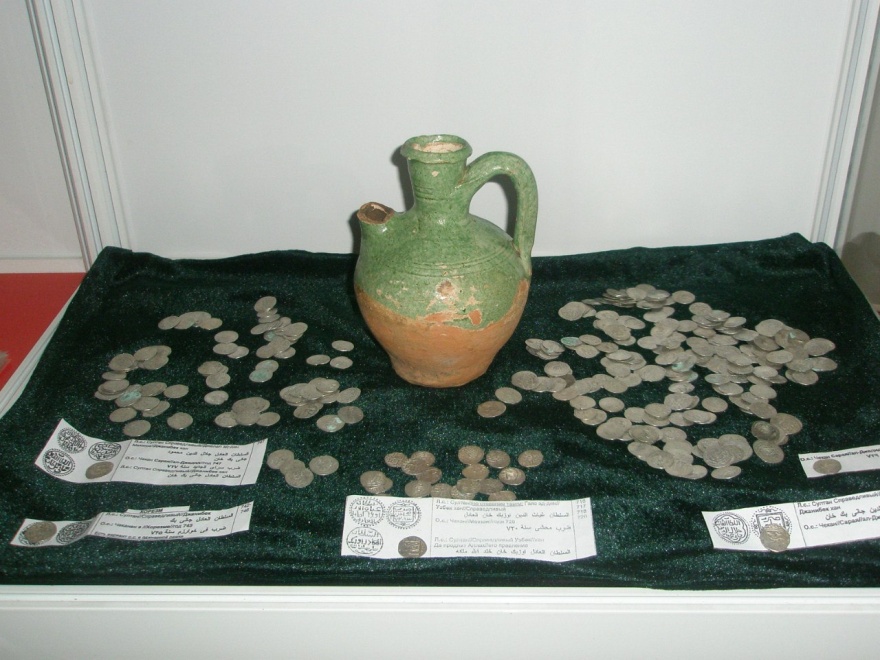 Раздел «Труд-товар»
В разделе закрепляются представления о сложном мире предметов и вещей, 
как результата труда людей, человеческих взаимоотношений, посредством изучения художественной литературы, изучения народного фальклора .
 активная работа с использованием интерактивный комплекса «АЛМА Банкомат».
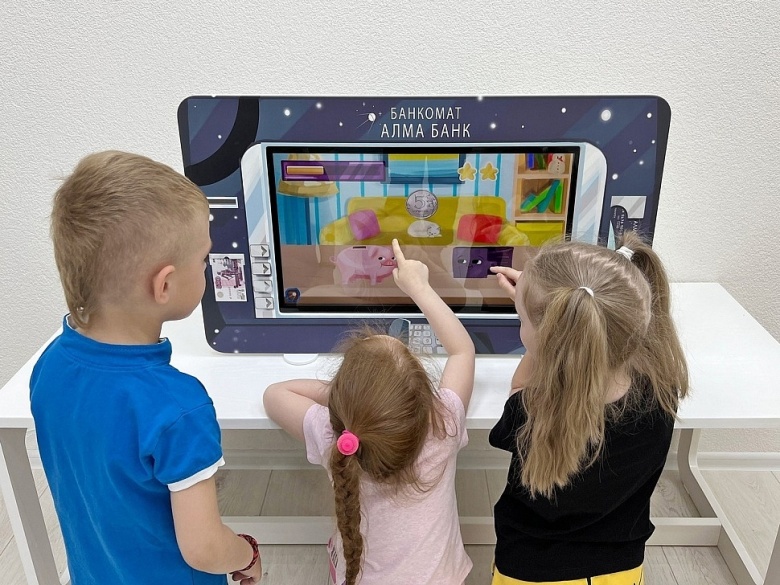 Раздел «Доходы»
Знакомство с понятиями доходы и расходы  и их видами.
Словесные игры с использованием мяча. 
Просмотр презентаций, мультфильмов из серии «Финансовая грамотность».
Интерактивные игры по теме «Доходы и расходы семьи», «Семейный бюджет».
Раздел «Реклама»
Разработка дизайна рекламы.
Сюжетно-ролевых игры на развитие имажитивных процессов детей.
В конце блока проводится творческая викторина«Реклама» .
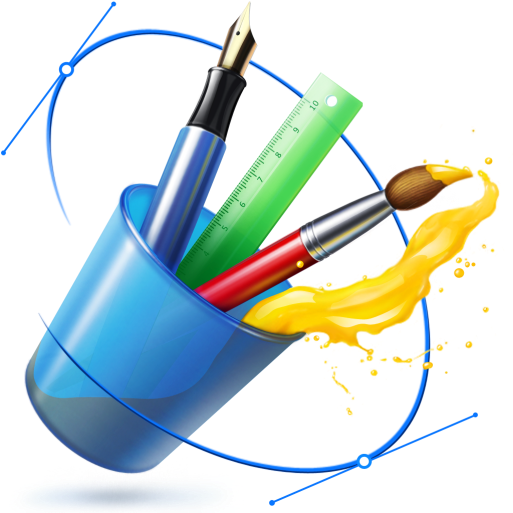 Раздел «Потребности»
Знакомство с понятием «Потребности»
Игры с использованием бакомата «АЛМА»
Слушание финансовых сказок.
Финансовая игровая викторина.
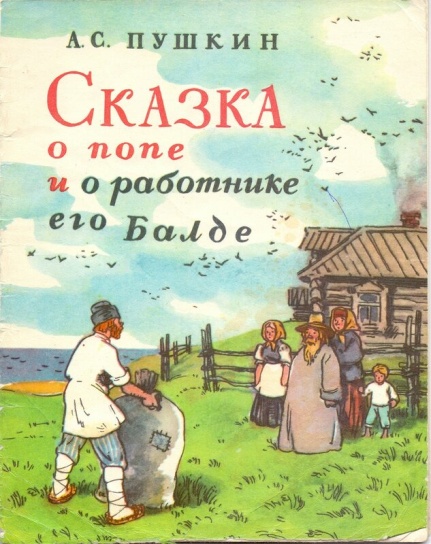 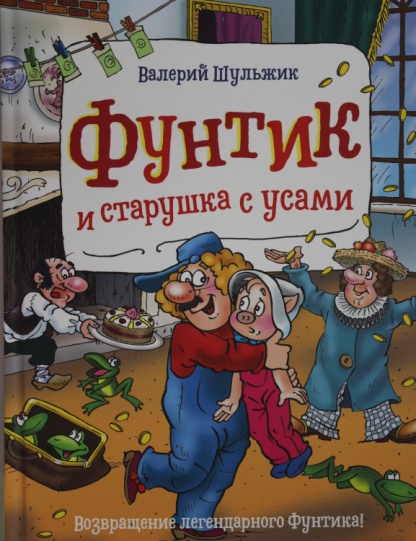 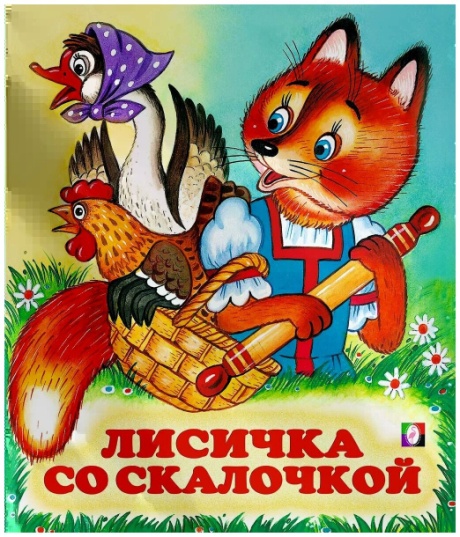 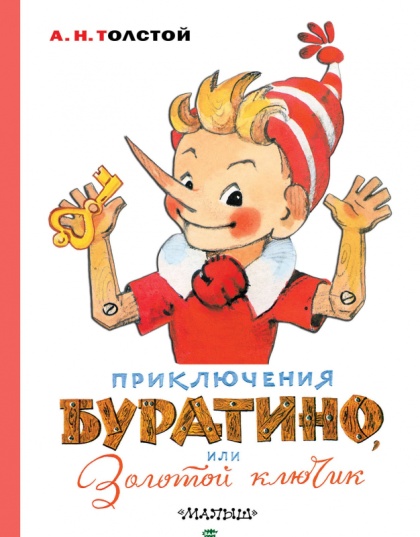 Описание вариативных форм, способов, методов, и средств реализации Программы
В основу работы с дошкольниками по экономическому воспитанию положен деятельностный подход, который предусматривает формирование экономических знаний через различные виды деятельности. 
Занятия проводятся в игровой форме 1 раз в неделю, во второй половине дня. А также реализуются и другие формы работы с детьми в свободной или совместной деятельности: сюжетно-ролевые, настольные игры с экономическим содержанием, беседы и консультации с привлечением родителей (законных представителей). Содержание занятий и подбор упражнений зависит от индивидуальных особенностей обучающихся. Занятия проводятся с подгруппой 5-9 человек.
Формы организации детей в зависимости от образовательных задач:
фронтальная (одновременно со всей подгруппой);
подгрупповая (работа в группах: парах, тройках и др.);
 индивидуальная (выполнение заданий, решение проблем).
Структура занятия:
1.Вводная часть: 4 мин. (сообщение темы занятия, проблемная ситуация.)
2. Основная часть: 22 мин. (дидактическая игра,  беседа, просмотр презентации чтение и анализ сказок, практические упражнения).
3. Заключительная часть: 4 мин. (подведение итогов)
Для освоения дошкольниками обязательного содержания развивающей программы организуются такие виды игровой деятельности детей, как:
 сюжетно-ролевые игры;
дидактические игры;
настольно-печатные игры;
интеллектуальные игры-викторины;
проблемные ситуации;
высказывание различных точек зрения на один и то же вопрос;
предложение рассмотреть явление с различных позиций;
побуждение детей к сравнению, обобщению, выводам из ситуации, сопоставлению фактов.
Мониторинг
Цель мониторинга: определение степени освоения ребенком дополнительной общеобразовательной программы социально-педагогической направленности «Юный финансист».
Инструментарий -  диагностические карты 
Виды мониторинга: начальный (сентябь), итоговый (апрель).
Данные результатов мониторинга заносятся в диагностический лист освоения знаний детей в рамках программы. 
По каждому критерию выставляются баллы от 1-3, которые суммируются и определяют общий уровень освоения программы на начало года и конец года, в зависимости от которого выстраивается индивидуальная траектория для ребенка для наиболее успешного овладения.
Организационно-педагогические условия
Реализация Программы обеспечивается руководящими, педагогическими, учебно-вспомогательными, административно-хозяйственными работниками ДОУ. Квалификация педагогических и учебно-вспомогательных работников соответствует квалификационным характеристикам, установленным в Едином квалификационном справочнике должностей руководителей, специалистов и служащих, раздел «Квалификационные характеристики должностей работников образования», утвержденном приказом Министерства здравоохранения и социального развития Российской Федерации от 26 августа 2010 г. №761н (с последующими изменениями). Педагогический работник, реализующий Программу, обладает основными компетенциями, необходимыми для создания условий развития детей, обозначенными в п. 3.2.5 ФГОС дошкольного образования. Необходимым условием качественной реализации Программы является ее непрерывное сопровождение педагогическими и учебно-вспомогательными работниками в течение всего времени ее реализации в ДОУ. 
Программа реализуется в течение 1 года, с сентября по май. Каждая встреча занимает 1 академический час (30 минут), 1 раз в неделю. 
Предусмотренные программой занятия состоят из нескольких постоянно присутствующих видов детской деятельности: познавательной, творческой, двигательной
Материально-техническое оснащение Программы
В учреждении созданы условия, соответствующие санитарно-эпидемиологическим нормам ,санитарно-бытовые условия; охраны здоровья обучающихся и охраны труда работников учреждения.
 Помещение для реализации программы оснащено необходимой мебелью, играми и пособиями, игровым оборудованием, магнитной и интерактивной досками, информационными стендами, компьютером,  соответствующими возрасту детей, педагог и обучающиеся обеспечены расходными материалами.
 Предметно-пространственное и информационное окружение учитывает потребности и игровые интересы современного дошкольника, ориентировано на реализацию программных задач и возможности развернуть игровой сюжет как для нескольких детей, так и для всей подгруппы детей.
 Психолого-педагогические условия реализации Программы обеспечены психолого-педагогическим сопровождением участников образовательных отношений, в том числе сохранение и укрепление психологического здоровья обучающихся; формирование ценности финансовой культуры и безопасного образа жизни.
 Учебно-методическое и информационное обеспечение реализации Программы включает фонд дополнительной литературы, в составе которого есть издания по обучению основам финансовой грамотности дошкольников, различных игр, сказок и пр.
Ресурсное обеспечение:
Информационное: –  литература: детская, учебно-методическая, энциклопедическая; интернет – ресурсы;
Материально-техническое: аудиозаписи, видеозаписи, компьютер, интерактивная доска, игровой банкомат, CD-диски с информацией по финансовой грамотности; банкомат  АЛМА «Финансовая Грамотность для школы» (сенсорный компьютер и программное обеспечение), киоск АЛМА «Магазин» с кассой и товарами. художественно-изобразительные средства: иллюстрации, фотографии, альбомы, макеты, рисунки.
Взаимодействие с родителями воспитанников
Диагностическая карта уровня финансово – экономических знаний дошкольников
В соответствии с классификацией К.Ф.Исаевой, В.И.Логиновой и др. выделены следующие уровни сформированности экономических знаний у старших дошкольников.
В соответствии с количеством набранных баллов определяется уровень освоения Программы:
Высокий: (8-9 баллов)
Средний: (5-7 баллов)
Низкий: (3-4 балла)
Диагностика для определения уровня финансово – экономических знаний старших дошкольников
Задание 1 «Выбери верное предложение».
Материал: карточки, на которых написано по два предложения, и карточки с изображениями, соответствующими этим предложениям 
1 балл – правильно 1-2ответа
2 балла – правильно 4 ответа
3 балла – правильно больше 5 ответов
Задание 2 «Найди лишнее».
Материал: 6 карточек, на которых изображены: категория «деньги»;категория банкноты «деньги»);категории «товар», «производство»;- категория «труд»;
- категория «товар»;- категория «потребности».
1 балл – все карточки отобраны правильно с помощью воспитателя;
2 балла –2 карточки – с помощью воспитателя;
3 балла – все карточки отобраны правильно.
Задание 3 «Продолжи предложение».
Материал: предложения экономического содержания и соответствующие им сюжетные картинки.
1 балл – правильно 2 ответа;
2 балла – правильно 4-5 ответов;
3 балла – правильно больше 5 ответов.
Игры с экономическим содержанием
«Хочу и надо»
Игра «кому что нужно»
Дидактические игры
«Денежный поток»
«Монополия»
«Бюджет моей семьи»
«Кто что делает?»
«Кто трудится, кто играет»
«Угадай, где продаются»
«Товарный поезд»
«Магазин игрушек»
 «Что быстрее купят?»
Игра: «что лежит в черном ящике»
Муниципальное бюджетное дошкольное образовательное учреждение детский сад №89 «Крепыш» Адрес: 628400, Россия, Тюменская обл, город Сургут,          ул.Лермонтова д. 2/1 (корпус № 2). Адрес электронный почты:ds89@admsurgut.ru
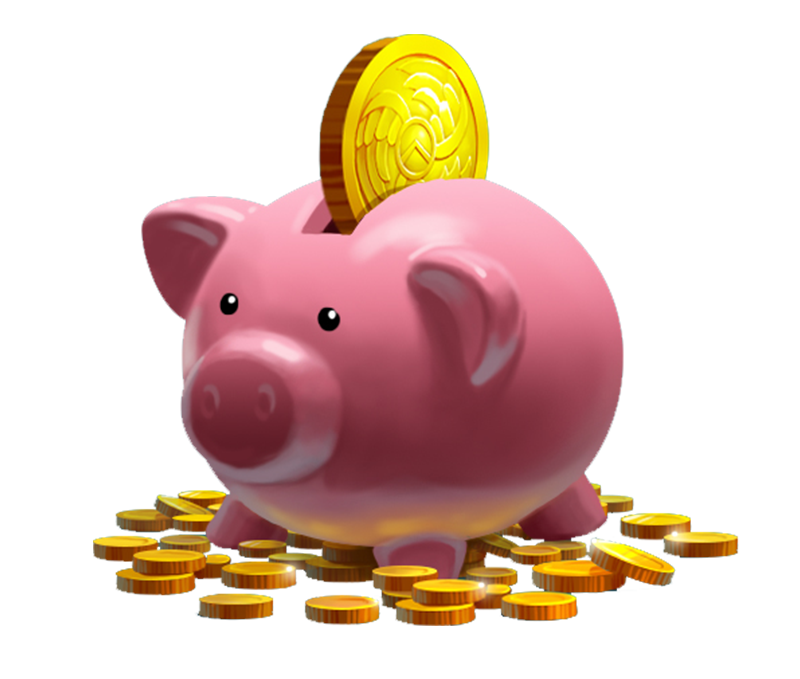